Формирование навыков смыслового чтения в процессе подготовки к ЕГЭ по русскому языку
Итоги международных исследований
Какие задания оказались менее посильными для российских школьников?
Парадоксы восприятия продолжаются…
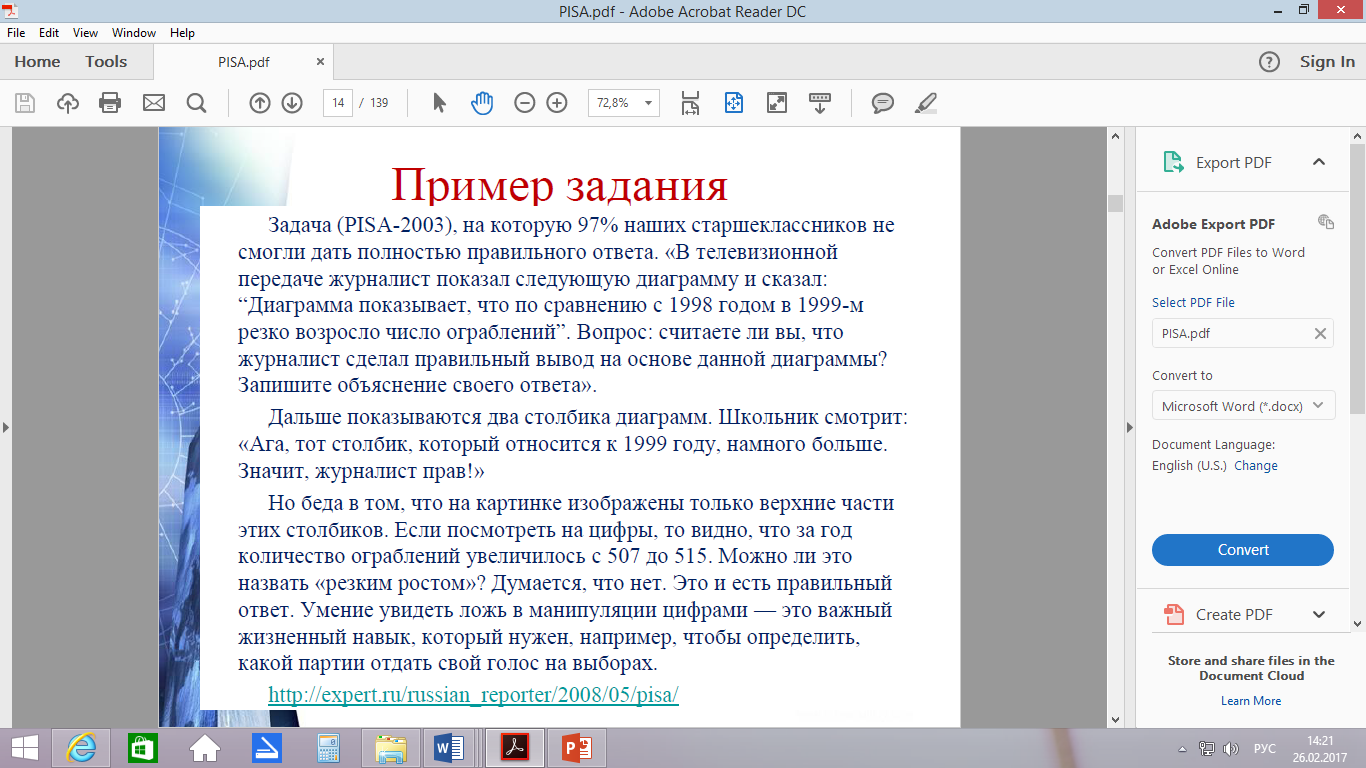 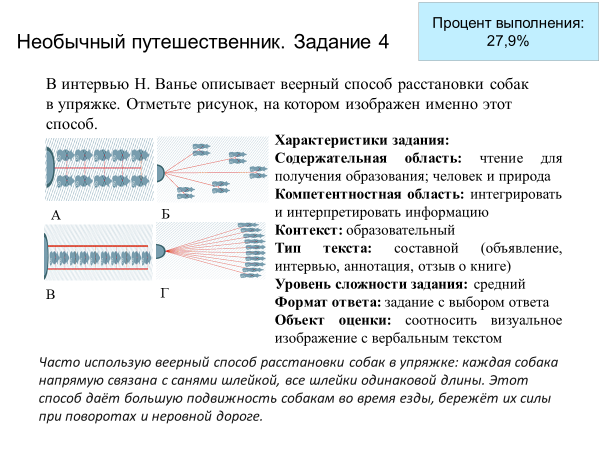 Тенденции, отмечаемые в измерителях читательской грамотности последних лет
аутентичность текстов или видов деятельности;
множественность текстов;
комплексный характер заданий;
«игровой» подход к смыслу: «Верю – не верю», «Хорошо – плохо», «Пойми меня».
Аутентичность текстов или видов деятельности
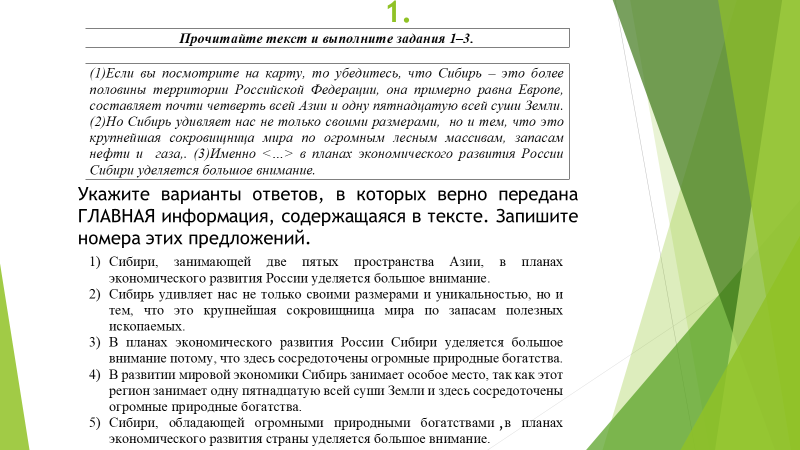 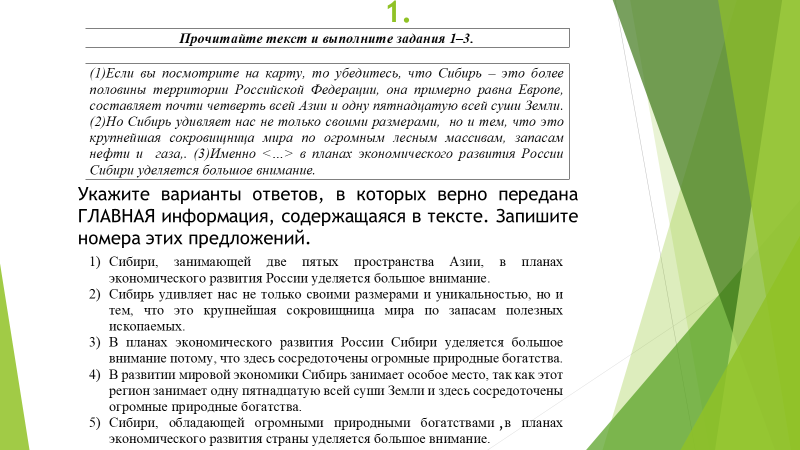 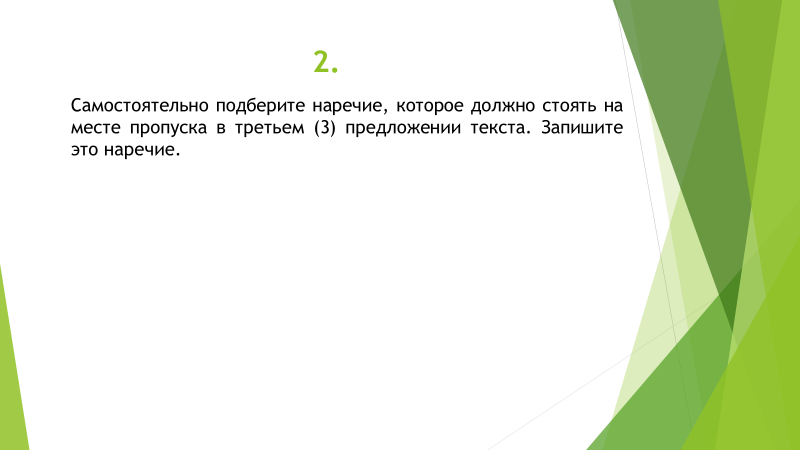 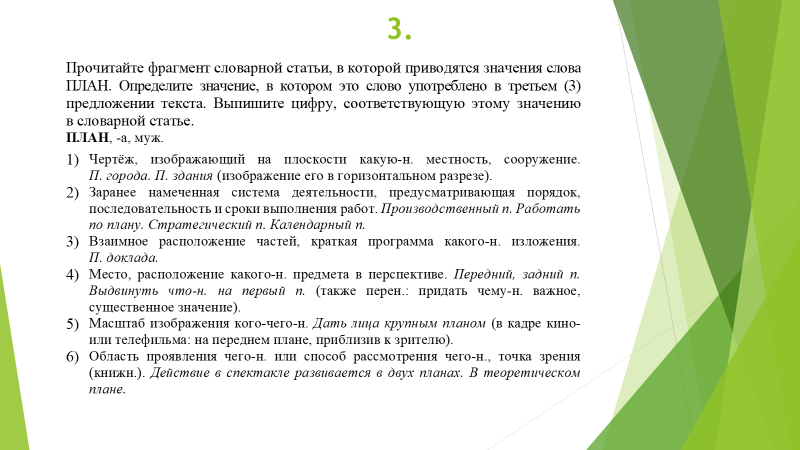 Множественность текстов
Комплексный характер заданий
«Верю – не верю»
«Хорошо – плохо»
«Пойми меня»
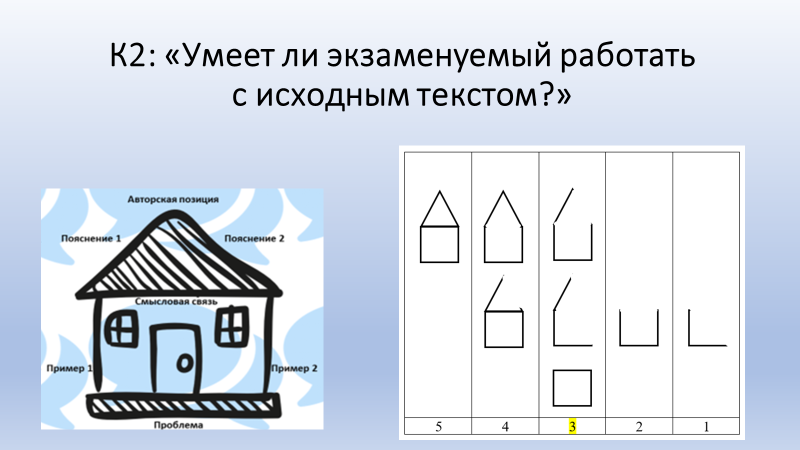 Каким быть ЕГЭ по русскому языку?
Работа с избыточной информацией
Ситуативно-ролевые задания
Ситуативно-ролевые задания